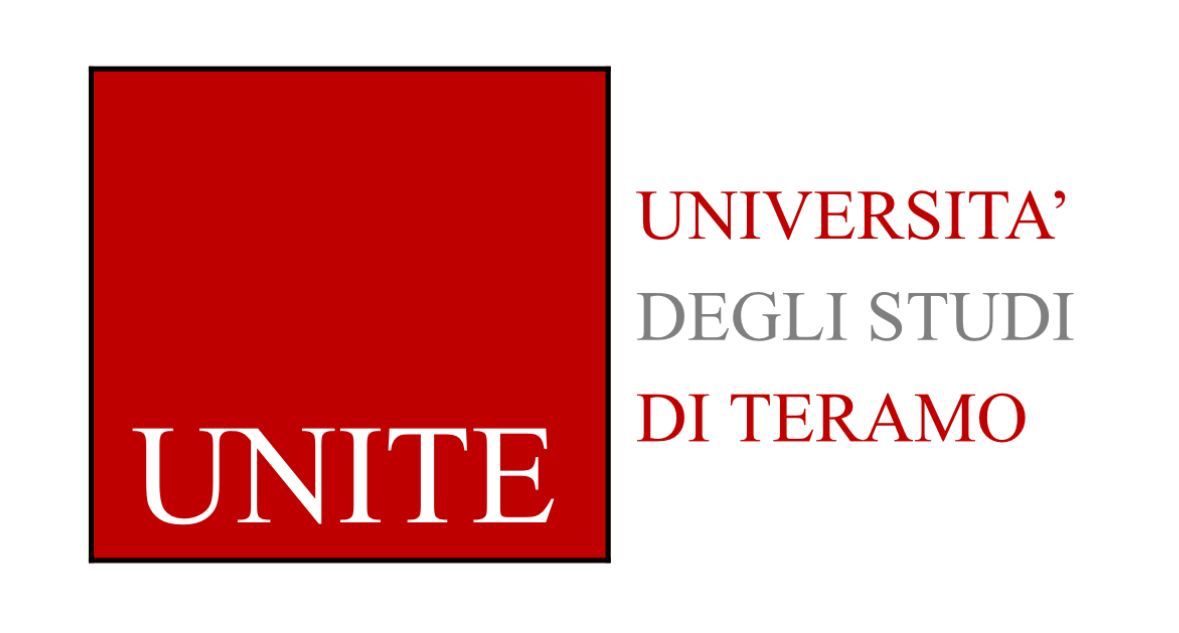 CAPITOLO 6Brand extension e alleanze fra marche
ARGOMENTI TRATTATI
LA MARCA PER I NUOVI PRODOTTI
L’ESTENSIONE DELLA MARCA
LE ALLEANZE FRA MARCHE
È noto che lo sviluppo aziendale può fondarsi sia sul introduzione di nuovi prodotti sia su prodotti già esistenti mediante i quali realizzare strategie di forzatura del mercato e/o di aumento della quota di mercato. Non v'è dubbio, tuttavia, che nel contesto odierno il lancio di nuovi prodotti è spesso vitale ai fini del successo aziendale di lungo periodo.
LA MARCA PER I NUOVI PRODOTTI
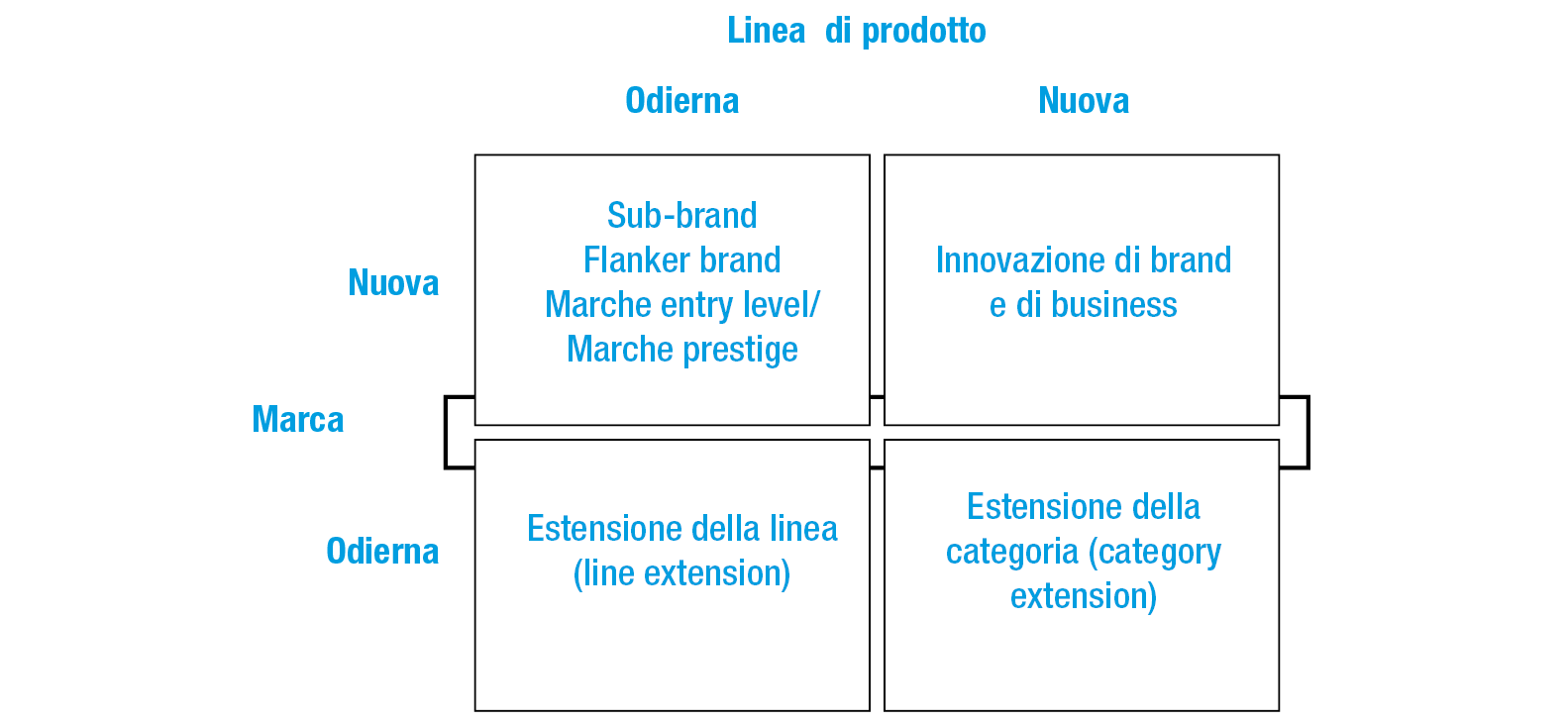 L'impresa può anche decidere di continuare a competere nelle linee tradizionalmente presidiate, ma dando vita a una nuova marca. Questa scelta si traduce nello sviluppo di:
1. un sub-brand, nel caso in cui la nuova marca risulti collegata in modo esplicito a quelle esistenti; 2. un flanker brand, ossia una marca che si affianca a quelle già presenti, con l'obiettivo di difenderne il posizionamento; 3. un entry level brand e/o un prestige brand, indirizzati, rispettivamente, a segmenti di domanda più o meno sensibili al prezzo.
Le strategie di estensione si riferiscono, dunque, alla possibilità di far leva su una marca esistente per lanciare un nuovo prodotto, il quale può inserirsi elle linee di consolidata attività dell'impresa oppure in nuove linee. Si tratta, pertanto, di strategie che ampliano il raggio d'azione della marca facendo leva sul patrimonio di notorietà e d'immagine da essa sviluppato nel corso del tempo.
L’ESTENSIONE DELLA MARCA
Come si è anticipato, la strategia si può concretizzare mediante due diverse modalità (line extension e category extension), le quali presentano importanti differenze in termini di complessità e portata strategica.
Nel caso della line extension, l'impresa utilizza la marca esistente per introdurre, in una delle linee di prodotti da essa già offerte al mercato, un nuovo articolo, in qualche modo diverso da quelli realizzati sino a quel momento. Molti nuovi prodotti lanciati dalle aziende sono estensioni di linea: nuovi gusti, nuove dimensioni delle confezioni, nuovi ingredienti, nuovi contenuti nutrizionali e così via.
Nel caso della category extension, invece, la marca esistente viene utilizzata per lanciare un prodotto appartenente a una linea diversa da quelle in cui essa è stata sin qui utilizzata. Facendo riferimento alla matrice marche-prodotti, il brand va a presidiare una nuova casella, allargando la matrice in senso orizzontale.  Le marche che per prime e più intensamente hanno realizzato questo tipo di operazioni sono molto probabilmente quelle dell'alta moda, le griffe, che hanno esteso la loro attività a categorie merceologiche più o meno contigue: gli accessori, la pelletteria, l'orologeria, l'art de la table, l'arredamento per la casa, le piastrelle, i sanitari per il bagno, la cosmetica, l'hôtellerie e altro ancora.
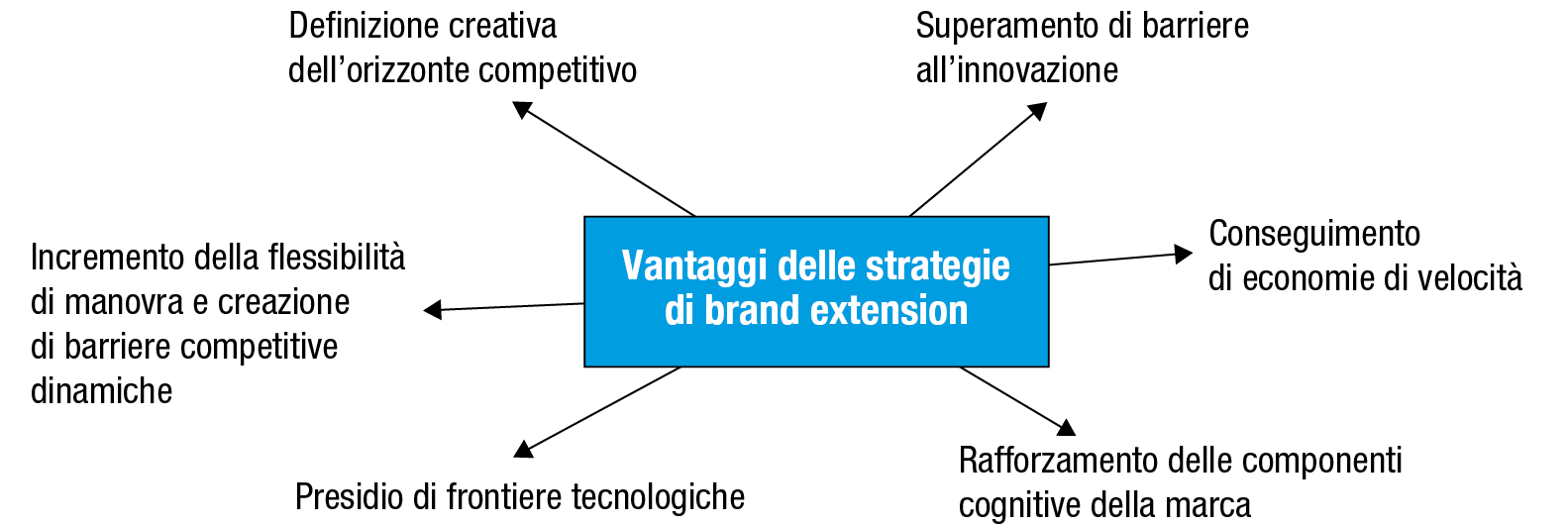 L'impiego di una marca già affermata consente di contenere - talvolta addirittura di annullare - tali barriere, in seguito alla possibilità di:• facilitare il raggiungimento di un livello di notorietà nel nuovo prodotto idoneo a consentire l'ingresso della marca nell'insieme evocato dei consumatori;• conseguire nell’ambito del segmento di domanda composto dai clienti più fedeli il cosiddetto «effetto alone», riconducibile alla generalizzazione delle valenze positive attribuite alla marca;
• applicare politiche di prezzo più remunerative per l'impresa, avvalendosi della differenziazione costruita dalla marca nell'attività tradizionale; • utilizzare anche a vantaggio del nuovo prodotto l'eventuale trade leverage già detenuto dalla marca, ottenendo così un più agevole accesso alla distribuzione, un contenimento dei margini riconosciuti agli intermediari commerciali e, in un'ottica collaborativa, la stabilizzazione delle relazioni con il trade.
Attraverso il trasferimento del patrimonio di fiducia incorporato nella marca, le strategie di estensione possono inoltre facilitare:• l'ingresso, a costi contenuti, in business strategici, contribuendo in misura significativa al controllo delle frontiere innovative e allo sfruttamento delle opportunità derivanti dall'apertura delle cosiddette «finestre strategiche»;• il miglioramento della flessibilità di manovra, in termini di iniziative contro la concorrenza e/o di risposta alle mosse dei rivali. Questo grazie soprattutto al conseguimento di economie di velocità e al contenimento degli investimenti connessi alla penetrazione di nuovi ambiti competitivi, che in ultima analisi possono agevolare l'adozione sistematica di politiche di «expeditionary marketing».
• il rafforzamento delle capacità difensive dell'impresa, mediante la creazione di barriere all'entrata e alla mobilità fondate sull'accelerazione del tasso di crescita aziendale, sul completamento del portafoglio prodotti, sulla copertura di vuoti di offerta;• il contenimento dei rischi di insuccesso associati allo sviluppo dell'innovazione, in seguito alla riduzione del rischio percepito dai consumatori nell'adozione del nuovo prodotto. La fiducia accumulata dalla marca nei prodotti consolidati si traduce, in-fatti, in una sorta di garanzia in merito all'ottenimento di prestazioni conformi alle attese, abbattendo pertanto il rischio normalmente associato alla sperimentazione delle innovazioni.
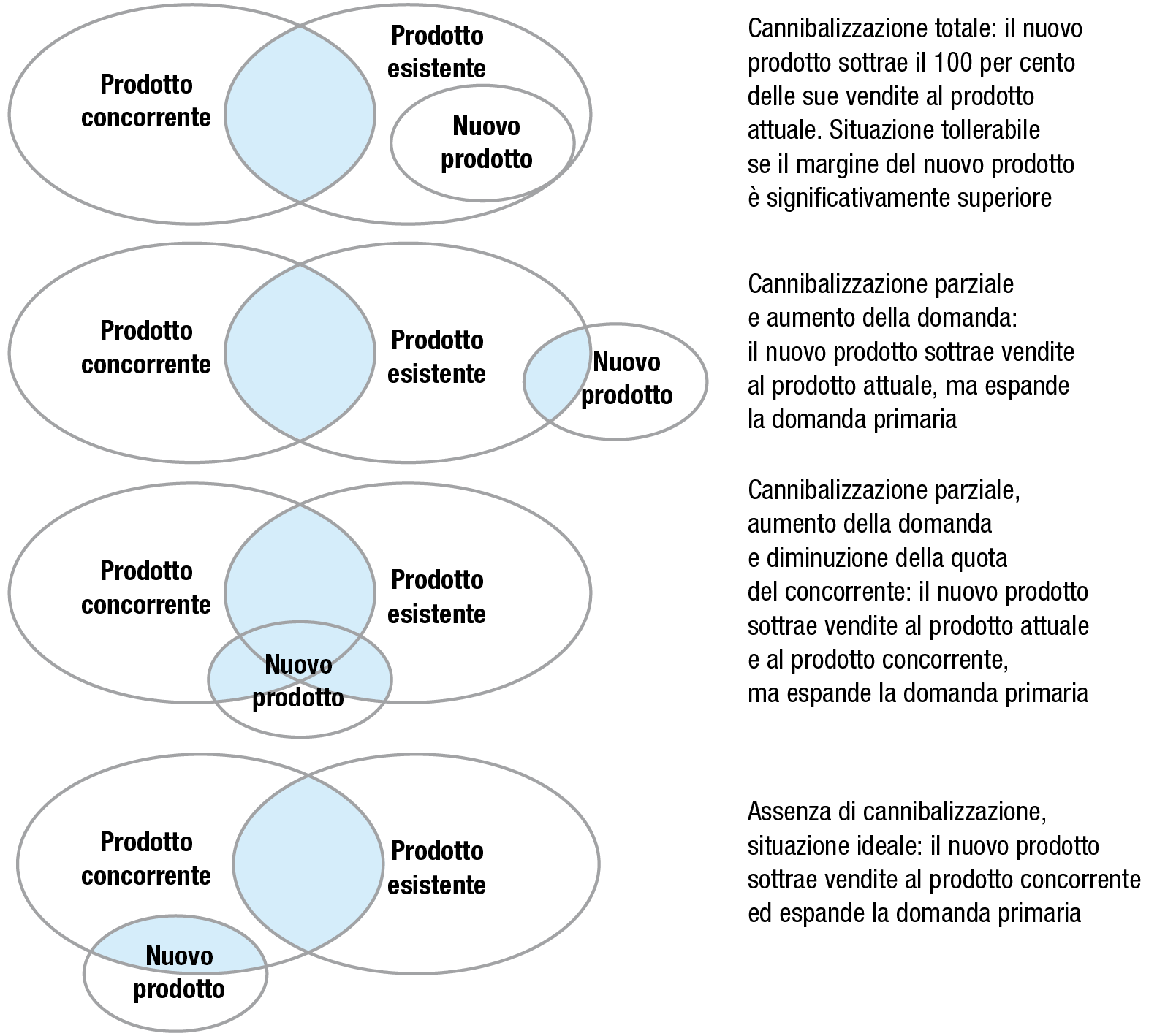 Come si nota dalla figura:• il primo scenario è quello peggiore: il nuovo prodotto non apporta alcun vantaggio e condivide le vendite con quello preesistente18, Questa situazione è tollerabile solo nel caso in cui il margine lordo del nuovo prodotto sia molto superiore a quello del vecchio;• il secondo scenario è migliore del primo, poiché il nuovo prodotto contribuisce ad ampliare la domanda primaria e la quota di mercato della marca, senza tuttavia sottrarre clienti ai rivali. È facile intuire che la convenienza della strategia di estensione dipende dal fatto che il margine realizzato sulle vendite del nuovo prodotto sia superiore a quello perduto sulle vendite del vecchio prodotto;
• nel terzo scenario, l'estensione fa presa sul mercato sia del vecchio prodotto sia delle marche concorrenti; inoltre, il nuovo prodotto espande la domanda primaria attraendo nuovi clienti. Come nel caso precedente, occorre valutare se la differenza fra i margini guadagnati e perduti determina un incremento di redditività;• il quarto scenario è quello ideale, senza cannibalizzazione, Il nuovo prodotto intacca le vendite dei rivali e raggiunge nuovi clienti. La quota di mercato complessiva aumenta e l'estensione apporta un margine positivo in ogni caso.
L'analisi prende avvio ipotizzando che la valutazione del consumatore si fondi sulla sola conoscenza che egli possiede in ordine alla marca e alla categoria di prodotto nella quale avrà luogo l'estensione, prescindendo dunque da qualsiasi influsso esercitato da attività pubblicitarie, promozionali o da informazioni dettagliate.
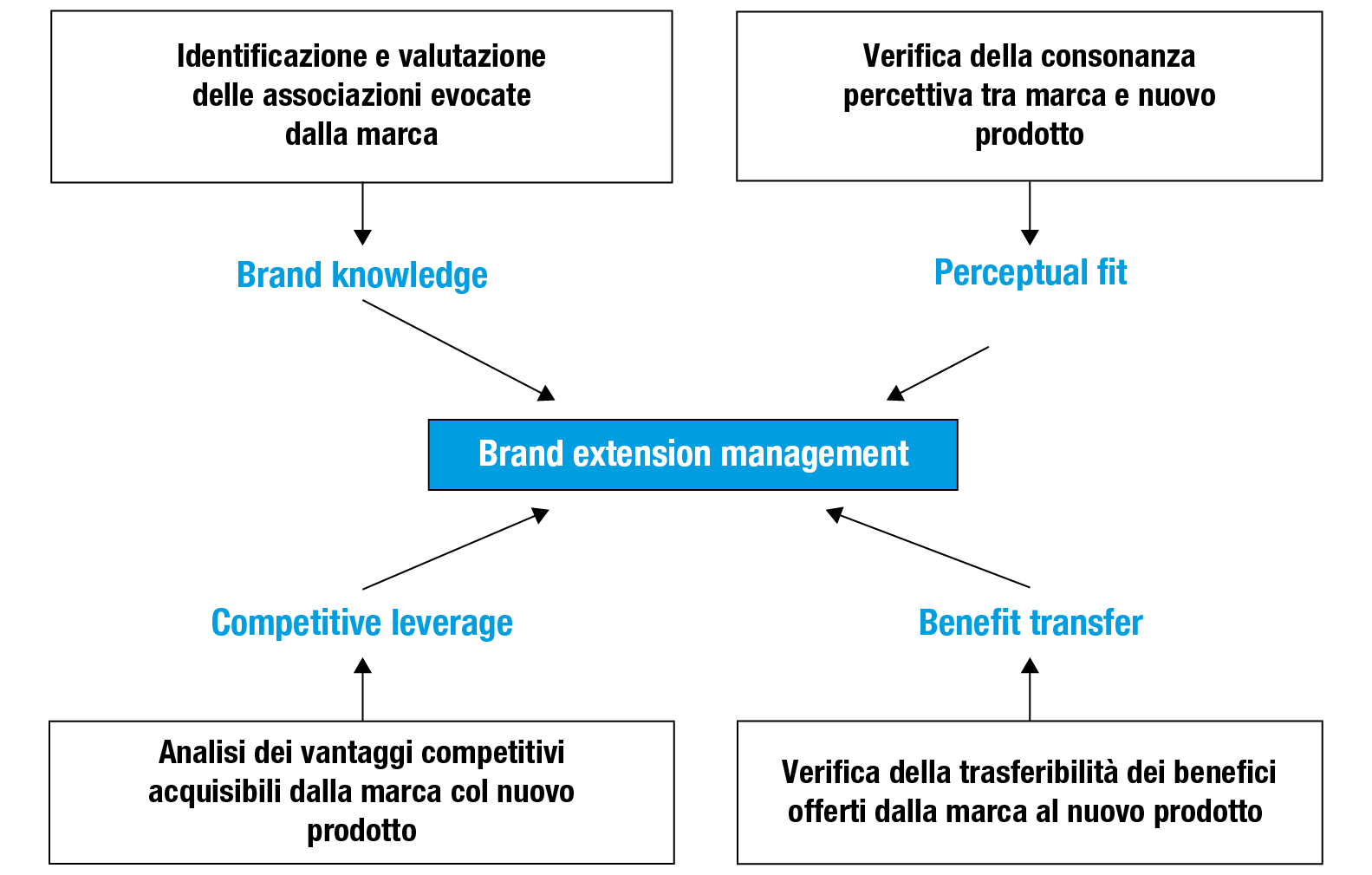 Le dimensioni utilizzate dai consumatori per la formulazione dei giudizi in merito al primo tipo di consonanza sono riconducibili a tre fondamentali tipologie: • la complementarità, intesa come grado in cui il consumatore ritiene che i prodotti possano essere consumati/impiegati congiuntamente, al fine di meglio soddisfare una determinata esigenza;
• la sostituibilità, vale a dire la misura in cui il consumatore reputa che prodotti differenti condividano modalità di applicazione, contesto di utilizzo, bisogni soddisfatti;• il trasferimento di competenze, il quale riflette la percezione del consumatore in merito all'abilità di un'impresa operante in una certa categoria di prodotto nel realizzare prodotti appartenenti a un'altra categoria. Tale percezione può derivare dalle particolari competenze possedute, che possono essere trasferite nel nuovo prodotto e/o dalla facilità nella realizzazione di quest'ultimo.
Un ultimo passaggio di grande importanza nella gestione delle strategie di estensione della marca richiede di valutare se i benefici che possono essere trasferiti al nuovo prodotto sono in grado di consentire allo stesso l'acquisizione di un difendibile vantaggio competitivo. Tale valutazione va condotta alla luce dei processi cognitivi che regolano la formazione delle preferenze dei consumatori, con particolare attenzione per le attività di comparazione e di scelta. A tale proposito, secondo la categorization theory, la valutazione di un'estensione di marca può avvenire secondo due diverse modalità:
• attraverso un processo analitico fondato, da un lato, sull'identificazione dei benefici offerti dalla marca e, dall'altro, sul giudizio in merito alla capacità della marca stessa di soddisfarli in modo più adeguato rispetto ai concorrenti;• mediante un processo sintetico basato sul trasferimento al nuovo prodotto dell'atteggiamento sviluppato nel business originario verso la marca stessa.
Dall'osservazione dei comportamenti delle imprese è possibile dedurre che, generalmente, le strategie di brand extension fanno leva su:• basi correlate alla marca;• basi correlate al sistema cognitivo del consumatore;• basi correlate al comportamento di acquisto e di consumo.
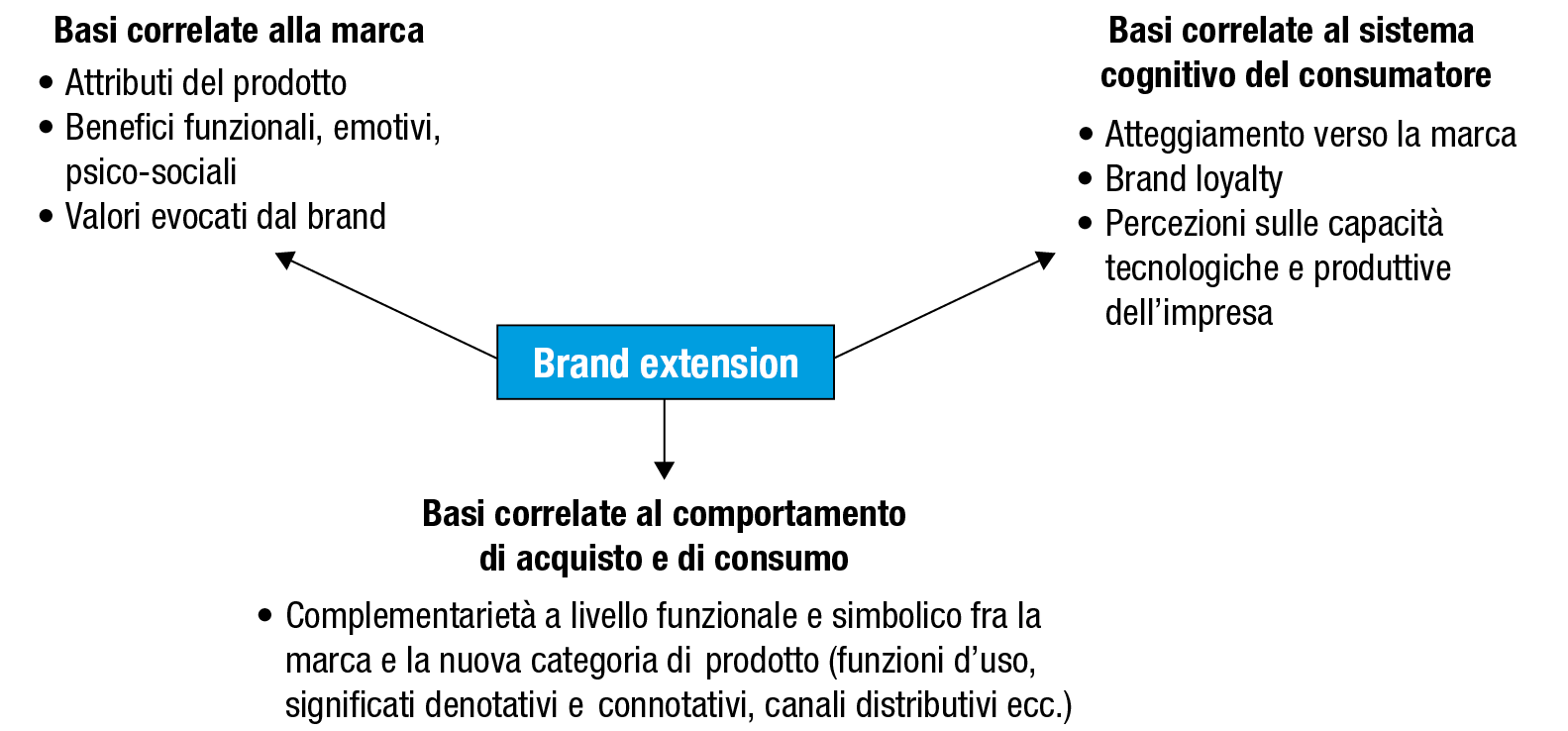 La letteratura di brand management ha riservato notevole attenzione alle strategie di estensione, dedicando al tema numerosi studi sperimentali, dai quali è possibile inferire una serie di indicazioni, qui denominate linee guida, che facilitano l'impresa nell'attuazione di una corretta strategia di brand extension. Rinviando alla disamina di Keller et al. per l'indicazione puntuale degli studi a esse sottostanti', di seguito sono riportate le principali:
• l'estensione ha successo quando, nella percezione generale, la marca è caratterizzata da associazioni mentali positive e da una certa consonanza con il nuovo prodotto. La marca deve, quindi, possedere un'equity elevata affinché il management possa pianificare una corretta strategia di estensione;• è più plausibile che l'atteggiamento generale verso la marca sia trasferito al nuovo prodotto se il cliente finale percepisce quest'ultimo come appartenente a una categoria simile a quella di tradizionale attività della marca. Al contrario, se la percezione mostra una dissonanza, il consumatore svilupperà un atteggiamento maggiormente indipendente rispetto a quello maturato verso il parent brand;• la consonanza può poggiare su associazioni mentali legate a: attributi correlati al prodotto; benefici funzionali, psico-sociali ed esperienziali da esso ottenibili; valori condivisi: situazioni di utilizzo; consumatori-tipo. Quanto maggiori risultano le associazioni condivise fra nuovo prodotto e marca (rispetto a quelle distintive) tanto più elevata risulta la consonanza;
• a seconda della conoscenza che il consumatore possiede in merito alla categoria di prodotto, la percezione di consonanza può essere fondata su analogie tecniche o produttive oppure su fattori più superficiali come la complementarità funzionale, Il consumatore più esperto utilizza, di norma, un processo di valutazione maggiormente approfondito;• le marche di alta qualità consentono un'estensione in categorie di prodotto più distanti da quella di tradizionale attività rispetto alle marche di livello medio, pur essendo anch'esse soggette a limiti. Maggiore qualità comporta più fiducia e, di conseguenza, maggiori possibilità che l'estensione abbia successo. L'affidabilità e la credibilità del la marca non sono comunque illimitate: in alcune situazioni, anche brand di qualità eccelsa possono incontrare problemi nell'attuazione di strategie di estensione;• una marca considerata il prototipo di una categoria di prodotti può risultare difficilmente estensibile al di fuori di tale categoria;
• le associazioni ad attributi concreti tendono a essere più difficilmente estensibili rispetto a quelle astratte. La forma di un prodotto, l'ingrediente principale o un colore risultano meno agevolmente trasferibili rispetto ad associazioni astratte che, non essendo necessariamente correlate a specifici attributi caratterizzanti la categoria di tradizionale attività della marca, possono prospettare più ampie possibilità di estensione;• i consumatori possono trasferire all'estensione associazioni che nella classe del prodotto originale sono positive ma che risultano tuttavia negative nel contesto del nuovo prodotto, Campbell, per esempio, incontrò difficoltà a comunicare con efficacia la sua salsa di pomodoro, poiché la marca veniva da sempre identificata con la zuppa in lattina, creando nella mente del cliente finale una associazione di tipo acquoso, che mal si combinava con la consistenza della salsa;
• anche da associazioni positive i consumatori possono dedurne di negative. Nella letteratura è riportato l'esempio di una famosa marca di orologi, caratterizzata da associazioni come durata e resistenza, le quali si sarebbero potute rivelare potenzialmente rischiose se la marca avesse deciso di attuare un'estensione nella categoria delle borse. Le associazioni menzionate, infatti, avrebbero generato nelle consumatrici il timore di ritrovarsi con un prodotto ancora valido dal punto di vista funzionale, ma decisamente fuori moda;• è difficile realizzare un'estensione in una categoria di prodotto percepita di facile realizzazione. L'applicazione di un premium price, infatti, potrebbe essere difficilmente giustificabile per un prodotto considerato commodity, anche se l'offerta viene percepita come caratterizzata da un livello qualitativo elevato. Bassi livelli di differenziazione, quindi, influiscono sulla possibilità di estensione della marca;
•oltre a influire positivamente sull'immagine della marca, un'estensione di successo ne può consentire di ulteriori. Estensioni progressive quindi, anche e soprattutto verso categorie in un primo momento non accessibili alla marca, possono essere possibili grazie a precedenti estensioni di successo;• estensioni progressive, che prendono avvio da prodotti strettamente correlati giungendo con il tempo sino a categorie distanti, sono in grado di alterare il significato della marca e la sua immagine. L'accesso diretto a categorie molto distanti può risultare difficile o impossibile;
• un'estensione non riuscita danneggia la marca soprattutto quando poggia su una forte consonanza. Quanto più alta è la consonanza percepita fra nuovo prodotto e marca originaria tanto più rilevanti risultano i feedback negativi in caso di estensione non riuscita. Viceversa se il livello di consonanza è basso;• il fallimento di un'estensione non impedisce alla marca di fare un passo indietro e introdurre un nuovo prodotto più consonante. Basti pensare a Levi's che, in seguito all'insuccesso della proposta di Tailored Classic, lanciò sul mercato Dockers, che riscosse un grande successo;• le estensioni verticali possono essere complicate e richiedere strategie di sub-branding. Come precisato in precedenza, anche le marche che godono di alti livelli qualitativi possono incontrare problemi nell'attuazione di una strategia di estensione, soprattutto nelle estensioni verticali;
• estensioni verso il basso possono influire negativamente sulla percezione della marca da parte dei clienti fedeli; dall'altro lato, estensioni verso l'alto sono di difficile attuazione. Proprio per questo, il sub-branding spesso aiuta le imprese a distinguere beni o servizi contraddistinti da differenti livelli di qualità o prezzo;• la strategia di comunicazione più efficace per un'estensione è quella che privilegia l’informazione sul nuovo prodotto piuttosto che sottolineare la marca. Concentrando gli sforzi comunicativi sull'estensione, infatti, e soprattutto sulla sua prominenza, si prova ad aumentare la consonanza percepita fra marca originaria e nuovo prodotto;• una estensione di successo, avvicinando nella mente del consumatore la categoria di prodotto originaria e quella del nuovo prodotto, accresce il rischio di «contro-estensione». Tale rischio può essere ridotto utilizzando una strategia di co-branding;
• la consonanza percettiva può essere valutata anche in termini di similarità tassonomiche o tematiche. Le prime si riferiscono alla comunanza a livello di caratteristiche; le seconde all'esistenza di relazioni spaziali, tempora-li, funzionali. Rispetto a quelle simili dal punto di vista tassonomico, le brand extension caratterizzate da similarità tematiche sono valutate più rapidamente e più positivamente; sono anche giudicate più innovative in condizioni di «unconstrained processing».
LE ALLEANZE FRA MARCHE
Fra i numerosi segnali attestanti la crescente rilevanza della marca nelle strategie aziendali, uno dei più significativi è costituito dal notevole incremento delle alleanze fra imprese in cui i partner si accordano per utilizzare, in modo congiunto o disgiunto, le rispettive marche, in vista del perseguimento di obiettivi comuni o autonomi, ma tra loro compatibili.La formazione di tali alleanze si inscrive in una strategia di cui si avvale un numero crescente di imprese essenzialmente per allargare il raggio d'azione delle proprie marche, per incrementare la reputazione delle stesse, per entrare in nuovi mercati geografici, per lanciare nuovi prodotti, per ridurre i costi attraverso le economie di scala e/o di condivisione, per rinnovare la propria immagine.
Il termine co-branding indica un'alleanza fra due o più marche che si presentano contestualmente al consumatore, dando luogo a un nuovo prodotto o a un prodotto da questi percepito come nuovo. Le due marche contribuiscono con pari apporto alla definizione e alla commercializzazione di tale prodotto. In questo modo, le due marche, già presenti nel mercato, generano un nuovo brand dedicato a una specifica iniziativa.
L'alleanza, il cui obiettivo è quello di aumentare il valore percepito nel nuovo prodotto da parte del consumatore, sottende una relazione collaborativa che implica:•la co-definizione dei benefici funzionali e/o simbolici offerti dal prodotto;• la co-firma del prodotto da parte delle marche coinvolte nell'accordo.
Gli obiettivi che inducono ad attivare un'alleanza di co-branding possono essere ricondotti ai seguenti:• dar vita a una nuova offerta rilevante e differenziata, presentando sul mercato un prodotto al quale ciascuna delle due marche è in grado di conferire uno specifico valore aggiunto. Affinché ciò si verifichi, i due master-brand devono essere portatori di associazioni mentali, non solo forti, favorevoli e uniche, ma anche complementari, anziché sovrapposte. In questo modo, si viene a determinare un'effettiva sinergia, il cui impatto sulle percezioni del consumatore può risultare molto rilevante.
• realizzare un'operazione di brand extension, volta a inserire la propria marca in categorie o sottocategorie merceologiche diverse da quelle precedentemente presidiate. Il co-branding rappresenta, infatti, una soluzione alternativa per il lancio di un nuovo prodotto, rispetto alla creazione di una nuova marca o all'estensione di una marca preesistente. Si parla, a questo riguardo, di «co-branded extension».
Ai fini del successo di un'alleanza di ingredient branding, sono necessarie alcune condizioni:• la presenza dell'ingrediente dev'essere reputata rilevante dal consumatore ai fini della performance del prodotto. Questo comporta che il valore dell'ingrediente deve risultare facilmente percepibile. Ciò è sicuramente semplice nel settore alimentare, dato che il consumatore può avvertire facilmente il gusto dell'ingrediente. Nel caso di prodotti non alimentari, deve trattarsi di un componente evidente, oppure di una qualità non oggettivamente definibile, ma tuttavia altamente riconoscibile dal consumatore.
• il consumatore deve ritenere che non tutti gli ingredienti appartenenti alla medesima categoria siano equivalenti e che la marca di quello incluso nel prodotto possieda un valore superiore rispetto alle altre. Tale marca dovrebbe pertanto presentare un livello di innovazione e/o di differenziazione più elevato rispetto alla concorrenza. Questo significa che essa dev'essere solitamente un brand leader nella propria categoria di riferimento.
• la presenza del particolare ingrediente dev'essere opportunamente segnalata tramite un logo e valorizzata mediante un'efficace comunicazione di tipo push e pull. Infatti, nella misura in cui l'alleanza di ingredient branding rappresenta una novità, in mancanza di un'adeguata comunicazione diviene difficile ottenere la risposta desiderata da parte del consumatore. Nel caso il prodotto sia racchiuso in una confezione, è dunque importante che questa venga rinnovata per favorire la prominenza del logo della marca ospitata. Il punto vendita può rappresentare un altro efficace veicolo di comunicazione per conferire risalto all'iniziativa. Qualora l'impresa riponga alte aspettative nel successo dell'iniziativa di co-branding, può decidere anche di dedicare un'apposita iniziativa di comunicazione per accrescere la visibilità dell'iniziativa.
Le limited edition si distinguono in:• edizioni quantitativamente limitate, le quali propongono volumi predeterminati di articoli, pezzi ed esemplari di un determinato prodotto in modo da circoscriverne l'acquisto a un numero esiguo di clienti;• edizioni temporalmente limitate, quando, oltre a essere limitate nella quantità, sono commercializzate per un periodo di tempo circoscritto, al fine di rendere i prodotti più desiderabili poiché, una volta sfumata l'occasione, non saranno più disponibili.
Le collaborazioni possono generare una molteplicità di vantaggi per i partner: dall'innovazione all'eventuale svecchiamento dell'immagine di marca, alla conquista di nuovi segmenti di domanda. Per esempio, la collaborazione Louis Vuitton x Supreme ha permesso alle due marche di conseguire importanti obiettivi:
• per Supreme, essa ha rappresentato l'opportunità per accrescere la propria equity agli occhi dei suoi consumatori, inserendosi tra gli esclusivi luxury brand e raggiungendo un segmento di domanda con elevate disponibilità economiche, alla ricerca di prodotti di qualità e di marche affermate e con un elevato valore simbolico;• per Louis Vuitton, la collaborazione ha permesso non solo di modernizzare la propria immagine e rivedere in chiave innovativa i propri valori, ma anche di raggiungere un nuovo target, costituito da consumatori pur sempre abbienti ma più giovani. In buona parte, è stata proprio la diversità di target ad aver indotto Louis Vuitton verso questa collaborazione, rappresentando una significativa opportunità per svecchiare la propria clientela.
Al di là dei successi conseguiti, è necessario tuttavia non trascurare i rischi connessi a tali collaborazioni. Se è vero che da un lato potrebbero esservi valutazioni positive in termini di innovazione e svecchiamento per le marche del lusso, quando collegate a quelle dello streetwear, dall'altro potrebbero al contempo verificarsi alcuni effetti negativi derivanti da tale accostamento. Tra questi, possiamo ricordare:
• una perdita dei clienti più fedeli e affezionati alla classica identità stilistica;• l'edizione limitata attraverso comunicazione, drop e scelte di natura distributiva accresce l'hype, ma ciò stimola al contempo la formazione di mercati secondari in cui i prodotti vengono rivenduti attraverso canali diversi da quelli scelti dai co-brand. Ne consegue una perdita di controllo su prodotto, distribuzione e prezzo, nonché sull'esperienza di acquisto del consumatore; • l'elevata richiesta del prodotto, stimolando la diffusione e la vendita di articoli contraffatti, sottrarrebbe margini alle marche coinvolte, danneggiandone l'immagine e la reputazione.